Легкая атлетика
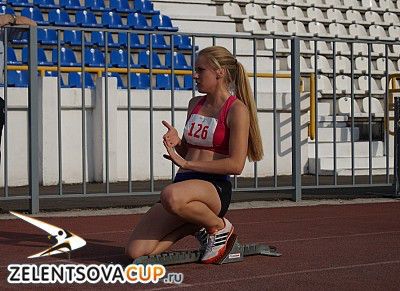 Виды легкой атлетики.
 К уроку в 5 классе.
Учитель физической культуры МБОУ ТЭЛ
Ульянова Т.А., мастер спорта
Легкая атлетика – это один из основных и наиболее массовых видов спорта. Еще в глубокой древности легкоатлетические упражнения проводились с целью физической подготовки и для проведения состязаний. Но, принято считать, что история лёгкой атлетики началась с соревнований в беге на олимпийских играх Древней Греции (776 год до нашей эры). 
Основой легкой атлетики являются естественные движения человека. Современная легкая атлетика  объединяет такие спортивные дисциплины как: ходьба, бег, прыжки, метание.
 Каждый из них, в свою очередь, подразделяется на разновидности.
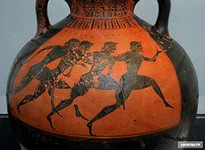 Спортивная ходьба
Спортивная ходьба - это легкоатлетический вид, который отличается от бега тем, что отсутствует фаза «полета», то есть спортсмен не отрывается обеими ногами от земли — одна или обе ноги  всегда должны иметь контакт с поверхностью, ноги должны быть выпрямлены в колене, их не нужно поднимать слишком высоко над поверхностью дорожки. Надо стараться выполнять перекатывающиеся движения ступнями с пятки на носок. В момент ходьбы шаги должны быть широкими, а руки обязательно согнутыми в локтях.
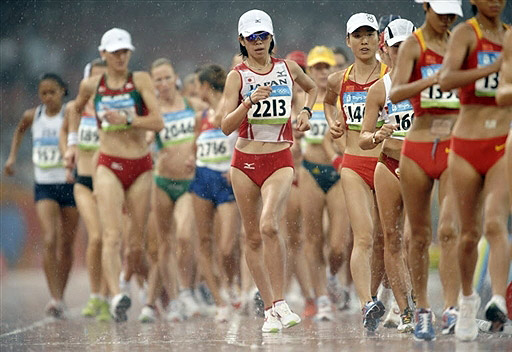 Рекорды в спортивной ходьбе
Спортивная ходьба подразделяется на дисциплины:  20 км (мужчины и женщины) и 
50 км (только мужчины).
На последних летних Олимпийских играх-2012 в Лондоне в спортивной ходьбе отличились российские спортсмены. 
У мужчин на дистанции 50 км 1 место занял Сергей Кирдяпкин.
 У женщин «золото» взяла Елена Лашманова с мировым рекордом, а «серебро» - Ольга Каниськина.
Бег
Бег – это один из способов ускоренного передвижения человека, который отличается от ходьбы наличием «фазы полёта», то есть отрыва от поверхности земли обеими ногами.
Соревнования по бегу — один из самых старых видов спорта, по которым были утверждены официальные правила соревнований, и были включены в программу с самых первых олимпийских игр 1896 года. Для бегунов важнейшими качествами являются: способность поддерживать высокую скорость на дистанции, выносливость (для средних и длинных), скоростная выносливость (для длинного спринта), реакция и тактическое мышление.
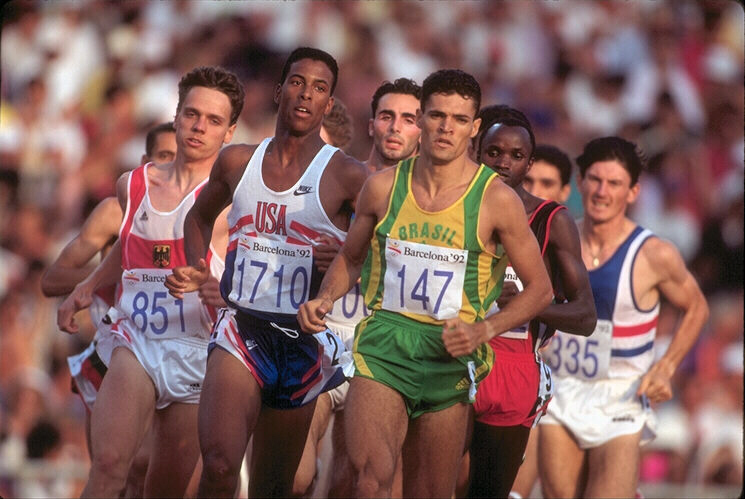 Барьерный бег
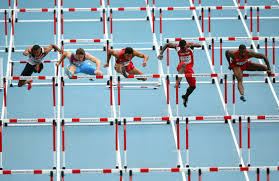 Бег с препятствиями
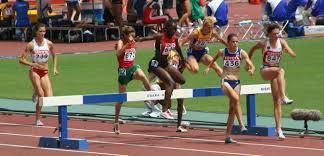 Эстафетный бег
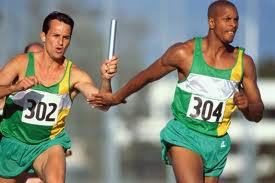 Кросс
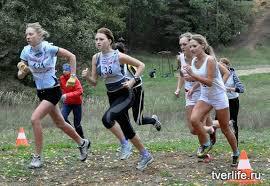 Рекорды в беге
Бег подразделяется на следующие дисциплины: короткие (100, 200, 400 м), средние (800 и 1500 м), длинные (5000 и 10 000 м) и сверхдлинные дистанции (марафонский бег - 42 км 195 м), эстафетный бег (4 х 100 и 4 х 400 м), бег с барьерами (100 м - женщины, 110 м - мужчины, 400 м - мужчины и женщины) и бег с препятствиями (3000 м).
Женщины
Мужчины
Прыжки (легкоатлетические)
Прыжки (легкоатлетические) - это упражнения, которые требуют  проявления скорости и силы  в непродолжительное время, но с максимальными мышечными усилиями. 
Прыжки сочетают в себе следующий набор  движений: разбег, отталкивание и  полет. С помощью прыжков и прыжковых упражнений эффективно развиваются такие физические качества, как сила, быстрота, ловкость и гибкость.
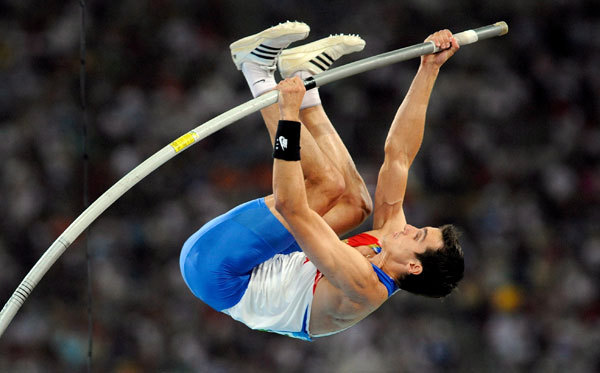 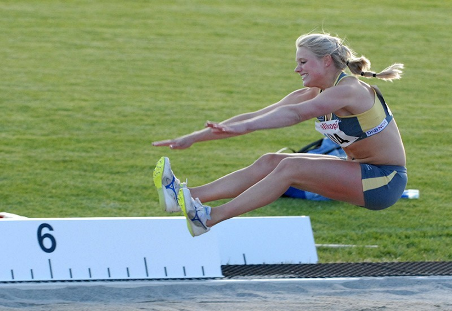 Рекорды в прыжках
По своим задачам прыжки различаются на: а) вертикальные – прыжки с преодолением вертикального препятствия – планки с целью прыгнуть выше (прыжки в высоту и прыжки с шестом); б) горизонтальные – прыжки с целью прыгнуть дальше (прыжки в длину и тройной прыжок).
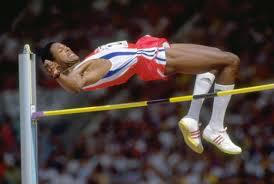 Метание
Метание – это легкоатлетическое упражнение, целью которого является придание спортсменом-метателем снаряду наибольшей скорости вылета. Дальность полета снаряда зависит также от правильного направления его и от сопротивления воздуха. Форма легкоатлетических снарядов очень отличается друг от друга, поэтому и удержание их в руке спортсмена также различно. А это влияет на условия метания и  техники его выполнения. Можно выделить такие  основные фазы в метании, как: разбег (или раскручивание снаряда),  финальное усилие при выпуске снаряда и сохранение равновесия спортсмена.
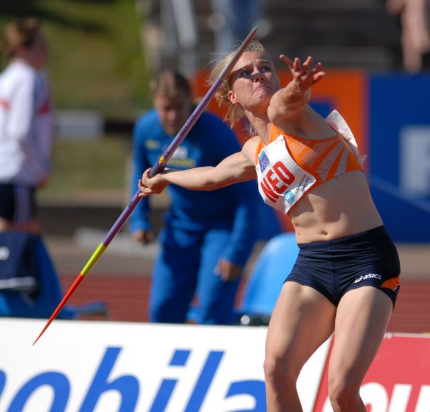 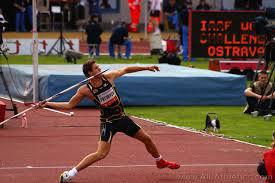 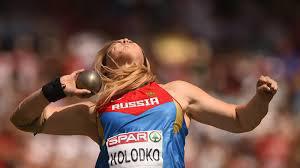 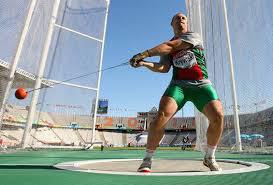 Метание гранаты и метание мяча (школьная программа)
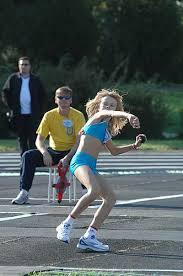 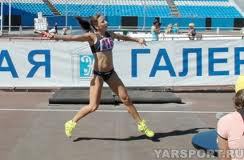 Рекорды в метании
К легкоатлетическим метаниям относятся толкание ядра, метание диска, копья и молота.
Спасибо за внимание!
Удачи в легкой атлетике!
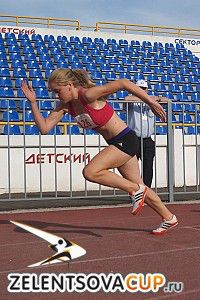